ATAI
Advanced Technique of Artificial Intelligence
ATAI
ChongqingUniversity	AdvancedTechniqueof
of Technology	Artificial Intelligence
Chongqing University of
Technology
Chongqing University	ATAI
of Technology	Advanced Techniqueof
Artificial Intelligence
Chongqing University of Technology
Chongqing University of Technology
GENIUS: AGenerative Framework for Universal Multimodal Search
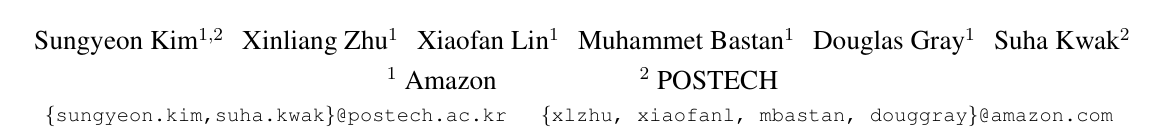 Code:None
——CVPR_2025
Reported by Jinfei Chen
1
ATAI
Advanced Technique of Artificial Intelligence
ATAI
ChongqingUniversity	AdvancedTechniqueof
of Technology	Artificial Intelligence
Chongqing University of
Technology
Chongqing University	ATAI
of Technology	Advanced Techniqueof
Artificial Intelligence
Chongqing University of Technology
Chongqing University of Technology
Motivation
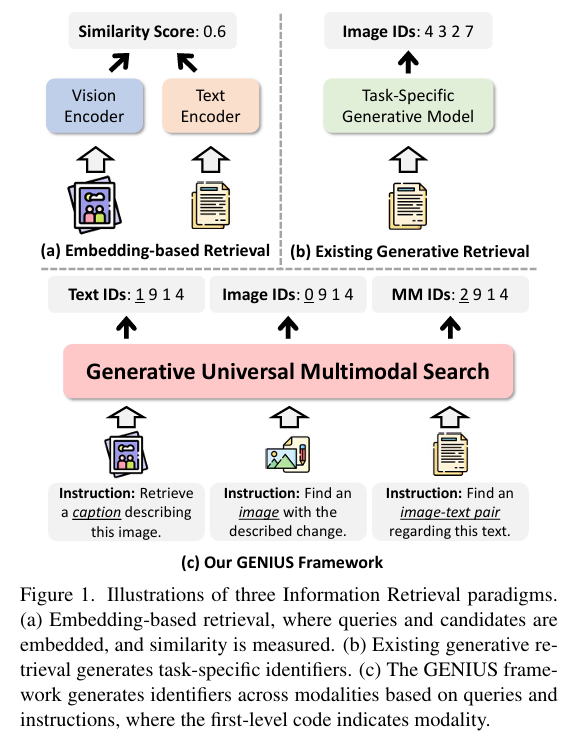 However, existing models are task-specific and fall short of embedding-based retrieval in performance.
Most of them are dedicated to text retrieval, and only a few recent works address images and cross-modal retrieval
[Speaker Notes: 这种方法通过从查询直接生成目标数据的标识符（ID），绕过了传统的最近邻搜索。然而，这些方法通常是为特定任务设计的，因此能力有限。
目前大多数方法专注于文本检索 [50, 52]，仅有少数工作涉及图像 [60] 和跨模态检索 [26]
因此，这些方法难以满足现实应用中用户对多样化、多模态检索的需求。
而且，在跨模态检索中，现有的生成式方法相比于基于嵌入的方法表现仍然较差 [26, 60]。]
ATAI
ChongqingUniversity	AdvancedTechniqueof
of Technology	Artificial Intelligence
ATAI
Advanced Technique of Artificial Intelligence
Chongqing University of
Technology
Chongqing University	ATAI
of Technology	Advanced Techniqueof
Artificial Intelligence
Chongqing University of Technology
Chongqing University of Technology
Overview
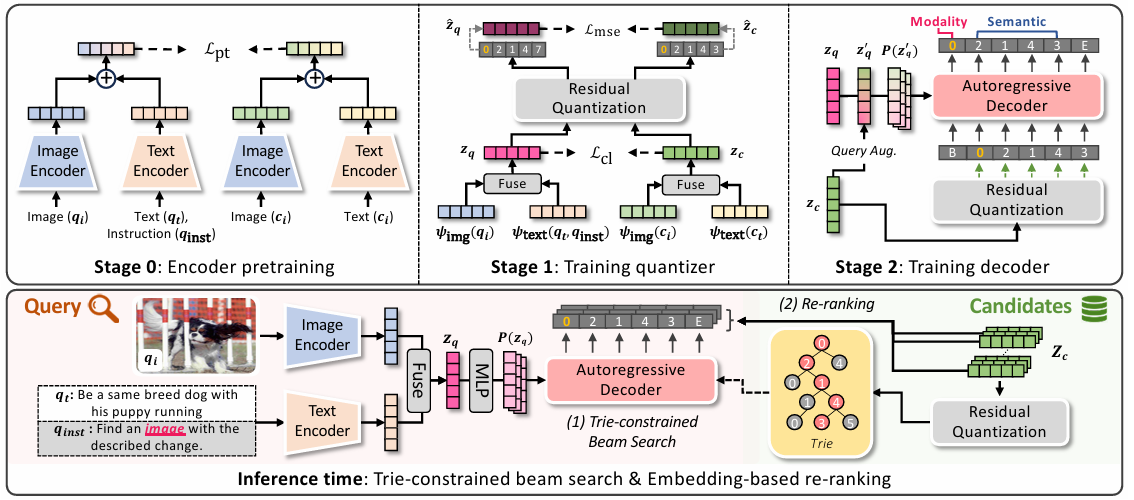 [Speaker Notes: 使用 Beam Search，它会探索多个可能的 ID 序列，并根据每一层的对数概率之和进行排序。
问题：普通的 Beam Search 可能会生成无效的 ID，即在真实测试集中不存在的目标标识符。
我们引入了 受限 Beam Search，结合使用了 Trie（字典树）结构 ，用于限制解码器只能生成合法的前缀，确保每一个输出的 ID 都是候选集中存在的有效 ID。
---
尽管生成式方法在效率上具有明显优势，但由于 离散 ID 的表达能力有限，其性能仍然可能低于传统的基于嵌入的检索方法
为解决这一问题，我们引入了一个 重排序机制：
使用 Beam Search 预测出 B 个候选 ID；
计算这些候选目标与查询之间的嵌入相似度（例如：余弦相似度）；
基于相似度对结果重新排序。]
ATAI
Advanced Technique of Artificial Intelligence
ATAI
ChongqingUniversity	AdvancedTechniqueof
of Technology	Artificial Intelligence
Chongqing University of
Technology
Chongqing University	ATAI
of Technology	Advanced Techniqueof
Artificial Intelligence
Chongqing University of Technology
Chongqing University of Technology
Method
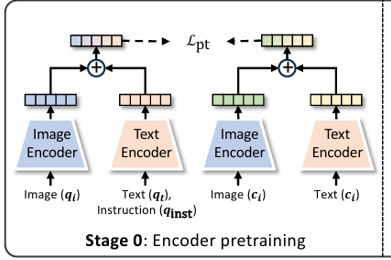 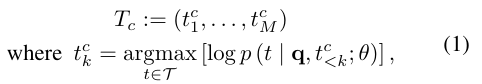 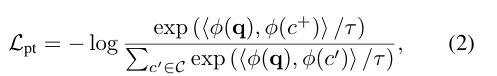 ATAI
Advanced Technique of Artificial Intelligence
ATAI
ChongqingUniversity	AdvancedTechniqueof
of Technology	Artificial Intelligence
Chongqing University of
Technology
Chongqing University	ATAI
of Technology	Advanced Techniqueof
Artificial Intelligence
Chongqing University of Technology
Chongqing University of Technology
Method
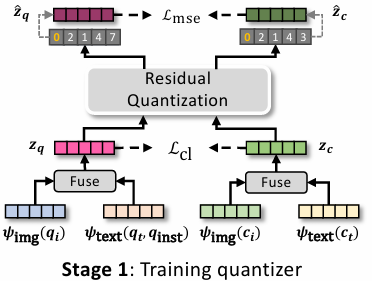 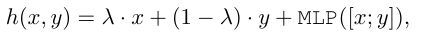 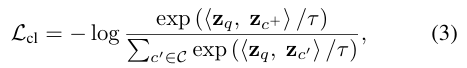 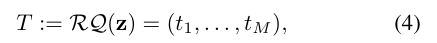 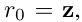 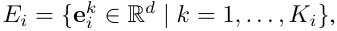 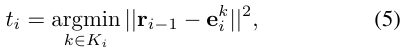 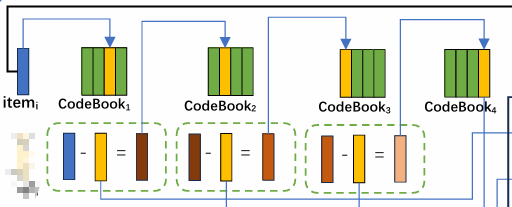 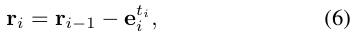 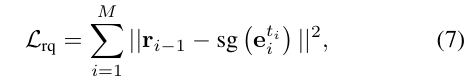 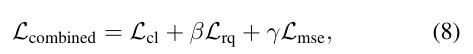 [Speaker Notes: 利用残差量化的固有特性 —— 每一层的码本嵌入表示的是该层特有的“残差信息”。这种逐层量化的机制支持了信息的逐步分离（progressive separation）。
我们正是利用这一特性，实现了模态信息与语义信息的分层编码：]
ATAI
Advanced Technique of Artificial Intelligence
ATAI
ChongqingUniversity	AdvancedTechniqueof
of Technology	Artificial Intelligence
Chongqing University of
Technology
Chongqing University	ATAI
of Technology	Advanced Techniqueof
Artificial Intelligence
Chongqing University of Technology
Chongqing University of Technology
Method
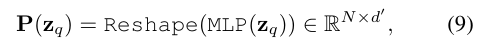 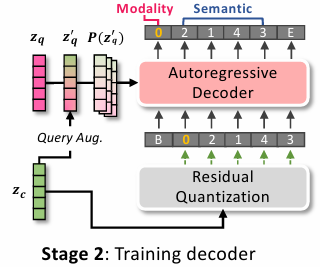 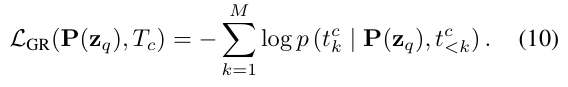 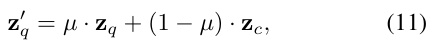 [Speaker Notes: 由于离散 ID 的表示能力相较于连续嵌入较弱，模型在泛化能力上可能存在不足，特别是在训练数据中的查询-目标对数量较少时更为明显
基于查询-目标插值的查询增强策略，然后使用与原始训练相同的交叉熵损失对解码器进行训练]
ATAI
Advanced Technique of Artificial Intelligence
ATAI
ChongqingUniversity	AdvancedTechniqueof
of Technology	Artificial Intelligence
Chongqing University of
Technology
Chongqing University	ATAI
of Technology	Advanced Techniqueof
Artificial Intelligence
Chongqing University of Technology
Chongqing University of Technology
Experiments
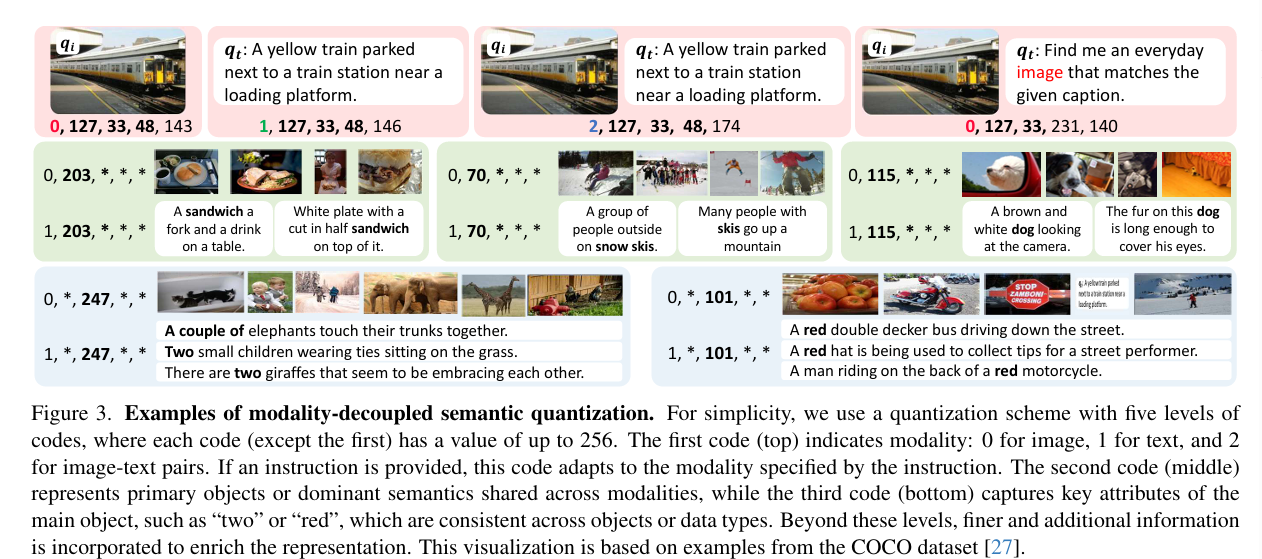 ATAI
Advanced Technique of Artificial Intelligence
ATAI
ChongqingUniversity	AdvancedTechniqueof
of Technology	Artificial Intelligence
Chongqing University of
Technology
Chongqing University	ATAI
of Technology	Advanced Techniqueof
Artificial Intelligence
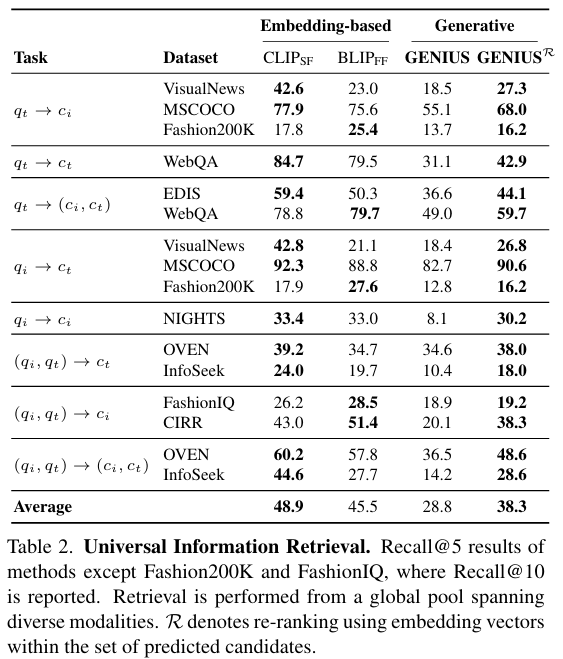 Chongqing University of Technology
Chongqing University of Technology
Experiments
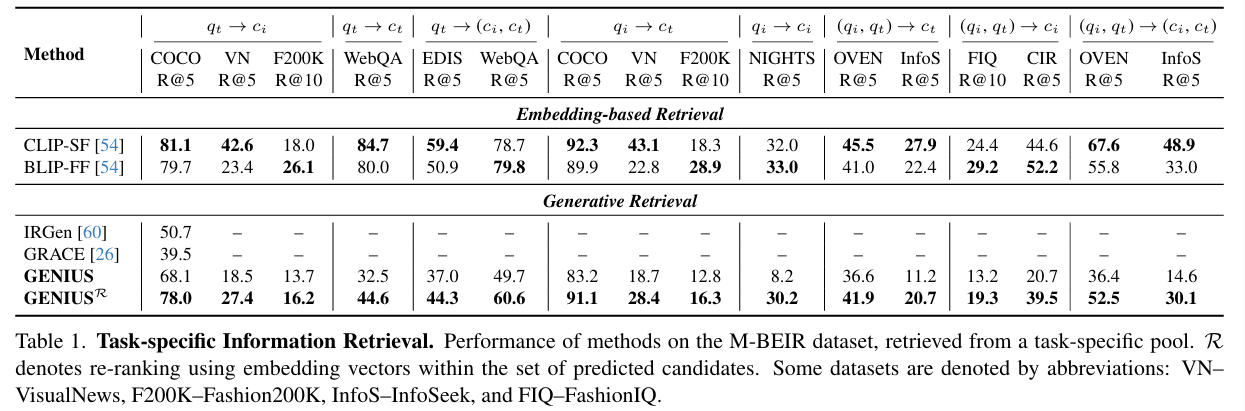 ATAI
Advanced Technique of Artificial Intelligence
ATAI
ChongqingUniversity	AdvancedTechniqueof
of Technology	Artificial Intelligence
Chongqing University of
Technology
Chongqing University	ATAI
of Technology	Advanced Techniqueof
Artificial Intelligence
Chongqing University of Technology
Chongqing University of Technology
Experiments
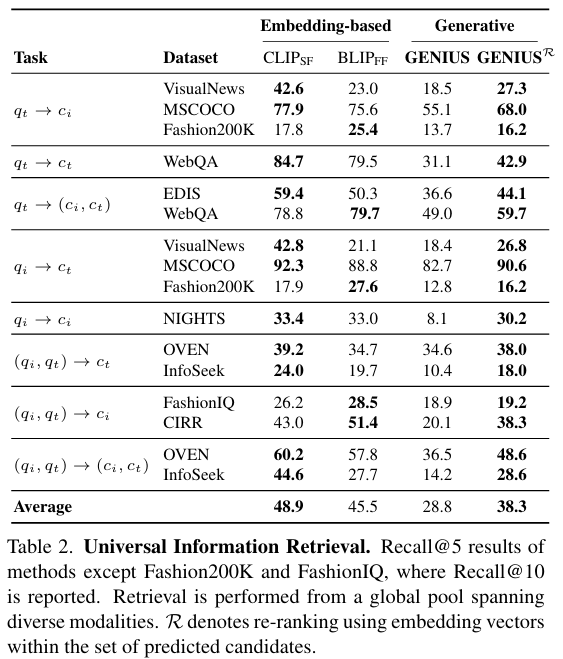 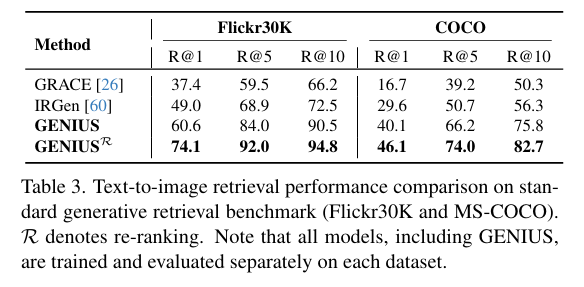 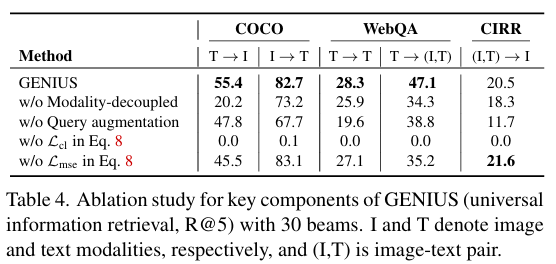 ATAI
Advanced Technique of Artificial Intelligence
ATAI
ChongqingUniversity	AdvancedTechniqueof
of Technology	Artificial Intelligence
Chongqing University of
Technology
Chongqing University	ATAI
of Technology	Advanced Techniqueof
Artificial Intelligence
Chongqing University of Technology
Chongqing University of Technology
Experiments
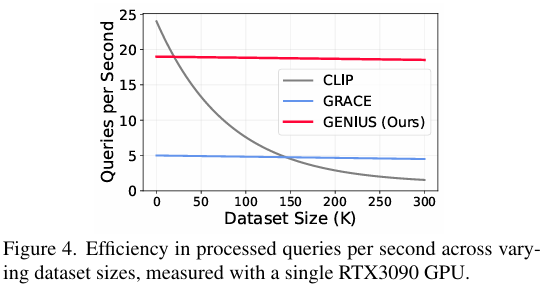 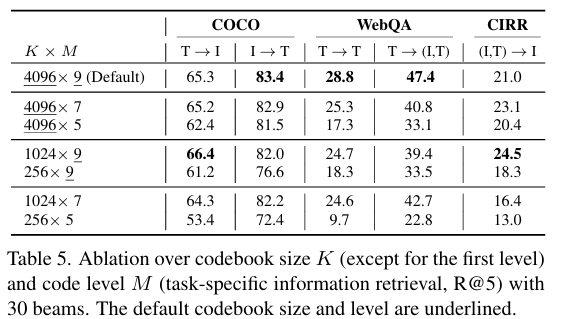 ATAI
Advanced Technique of Artificial Intelligence
ATAI
ChongqingUniversity	AdvancedTechniqueof
of Technology	Artificial Intelligence
Chongqing University of
Technology
Chongqing University	ATAI
of Technology	Advanced Techniqueof
Artificial Intelligence
Chongqing University of Technology
Chongqing University of Technology
Thanks!